Data Engineering
Lab 1
Lab pre-view
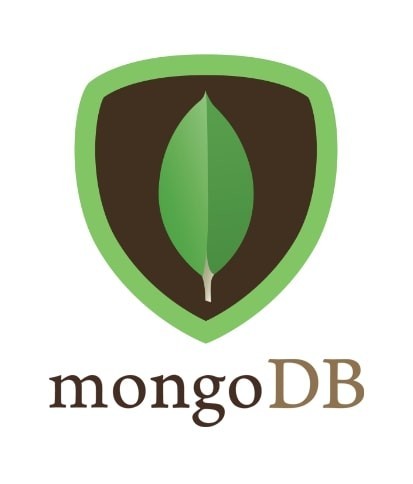 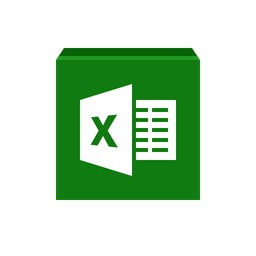 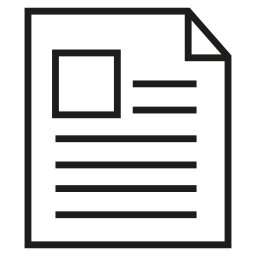 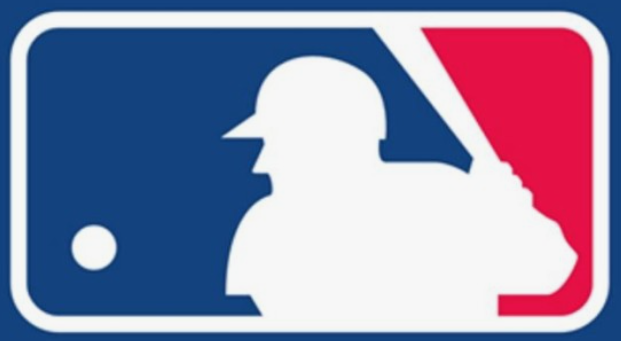 MLB hitter table
Xlsx file
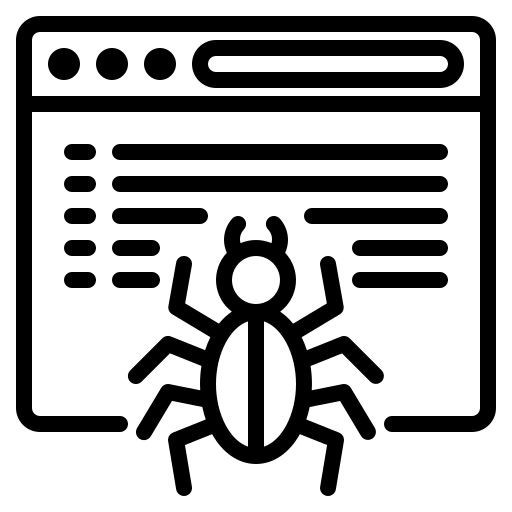 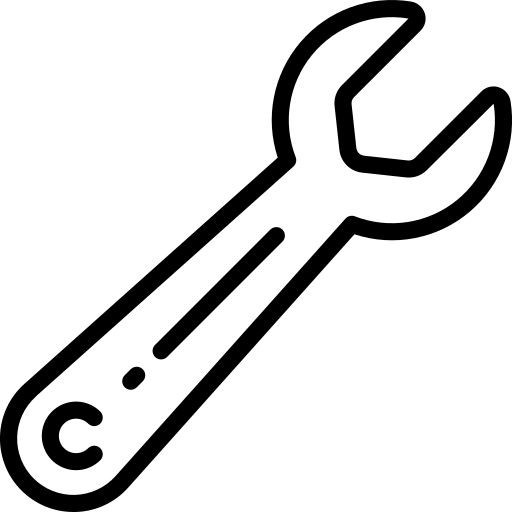 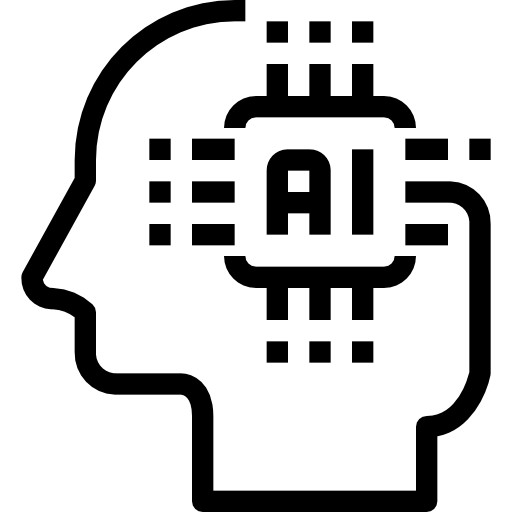 Python crawler
Data pre-processing
ML prediction
DataEnLab1.ipynb - Colaboratory (google.com)
MLB data set
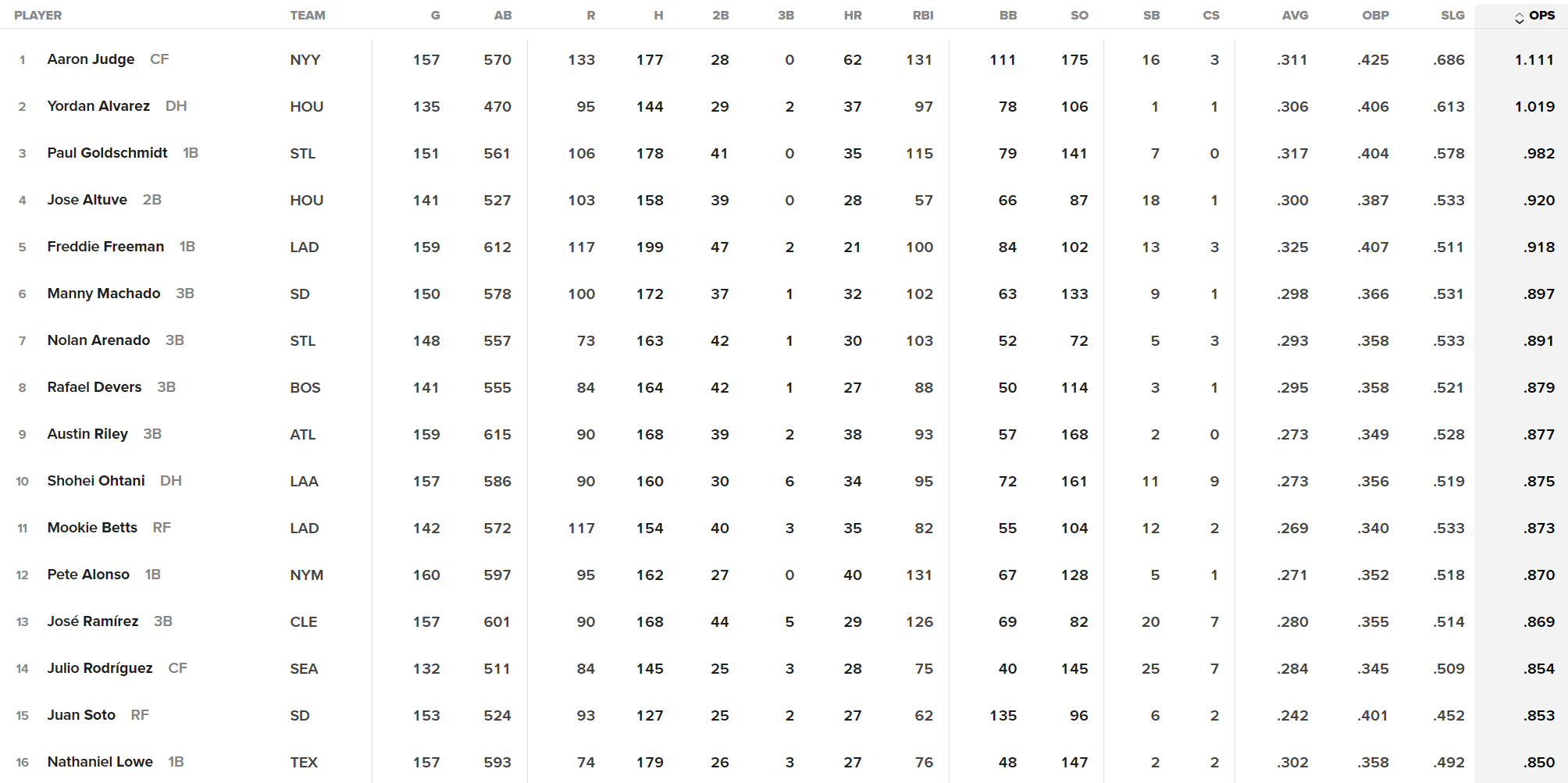 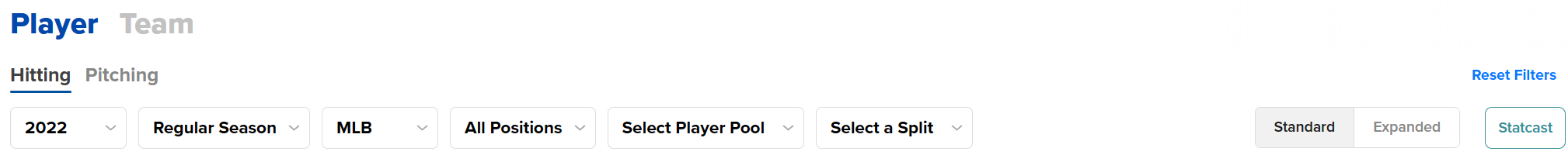 https://www.mlb.com/stats/2023
Data crawling
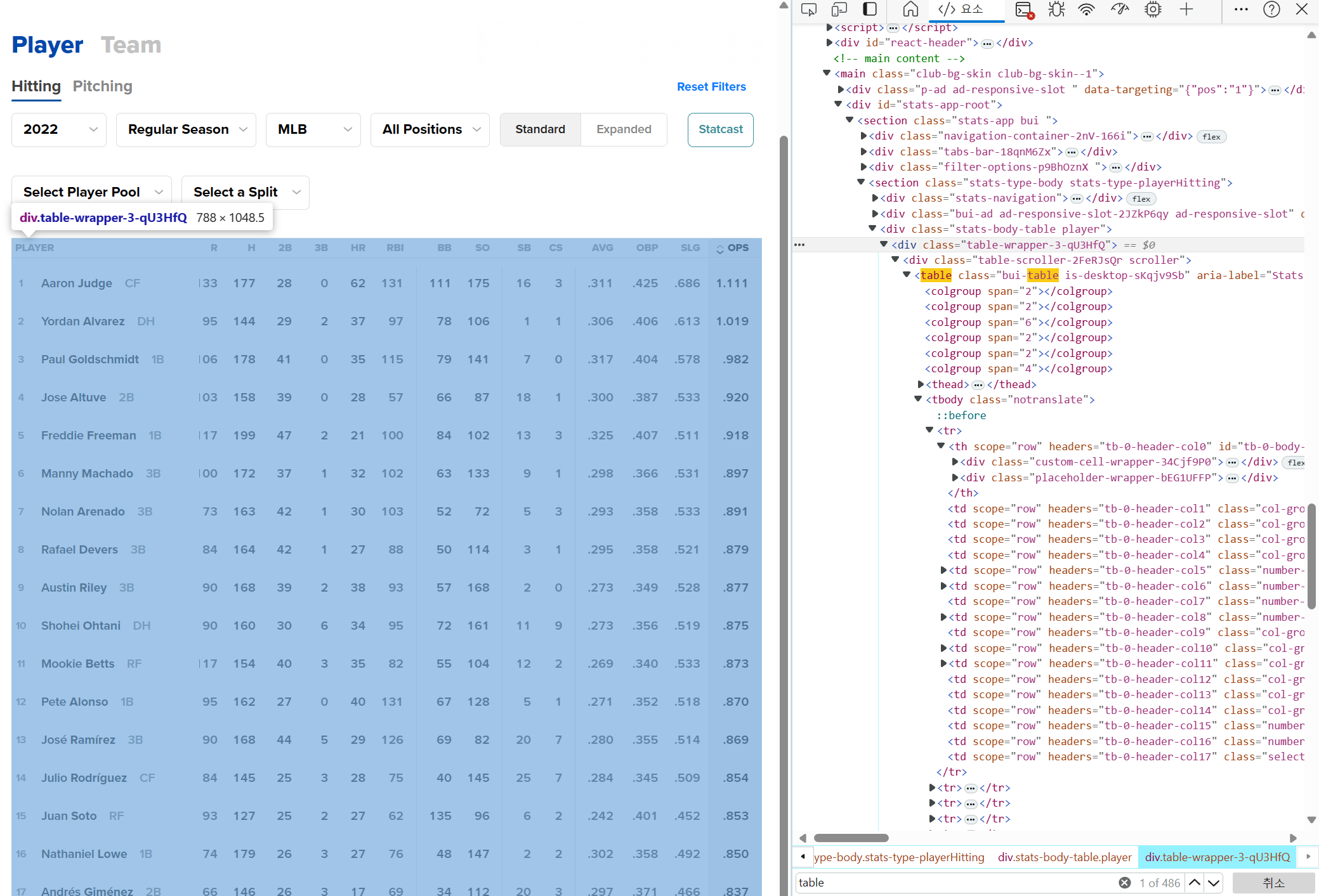 chrome developer tool (f12)
Data we need!
Mongo DB
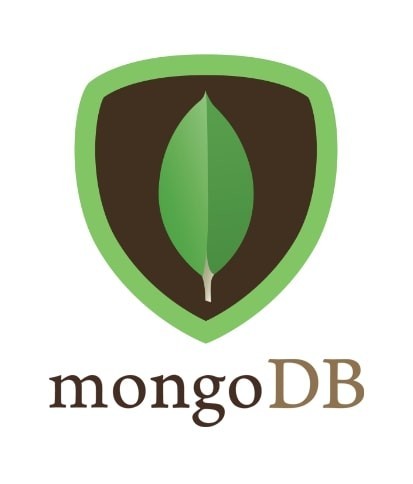 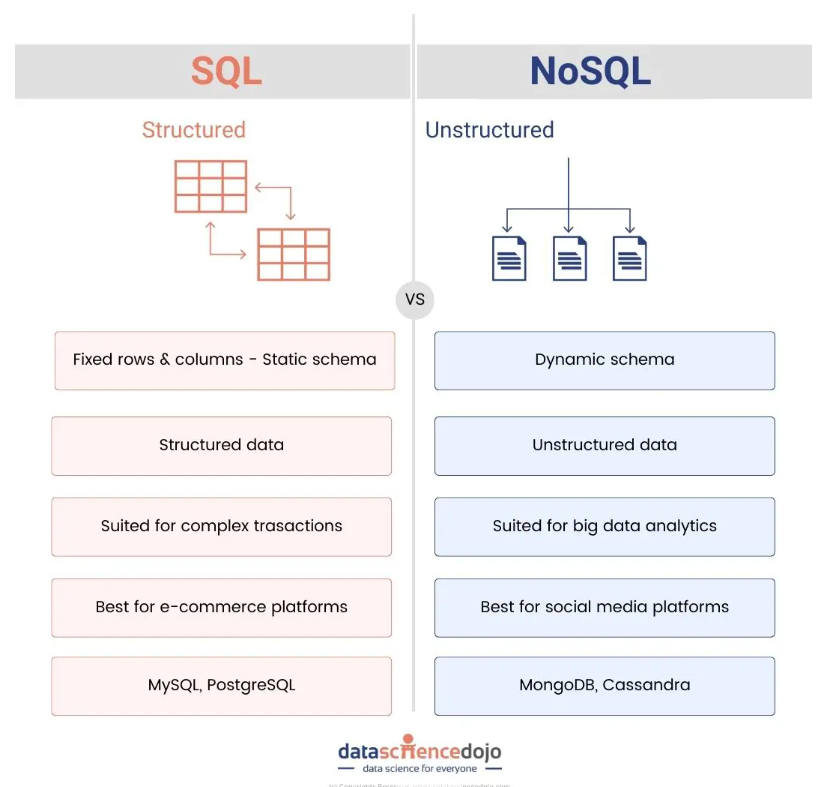 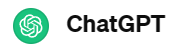 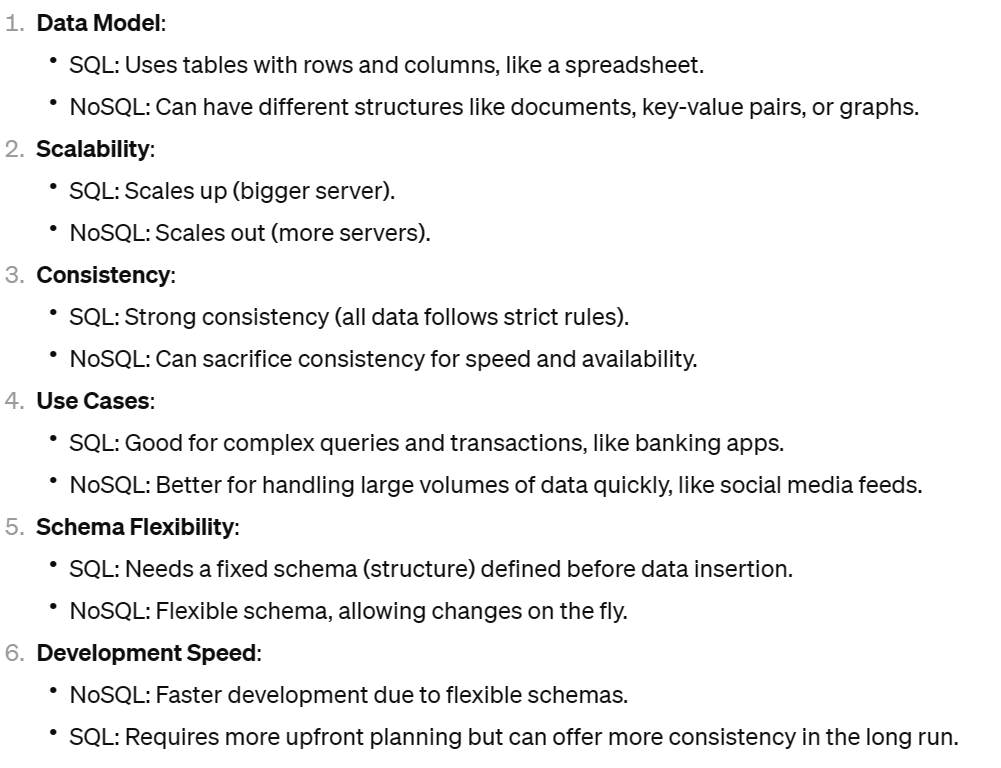 SQL vs. NoSQL: Decoding the Database Dilemma for Solutions (datasciencedojo.com)
Mongo DB
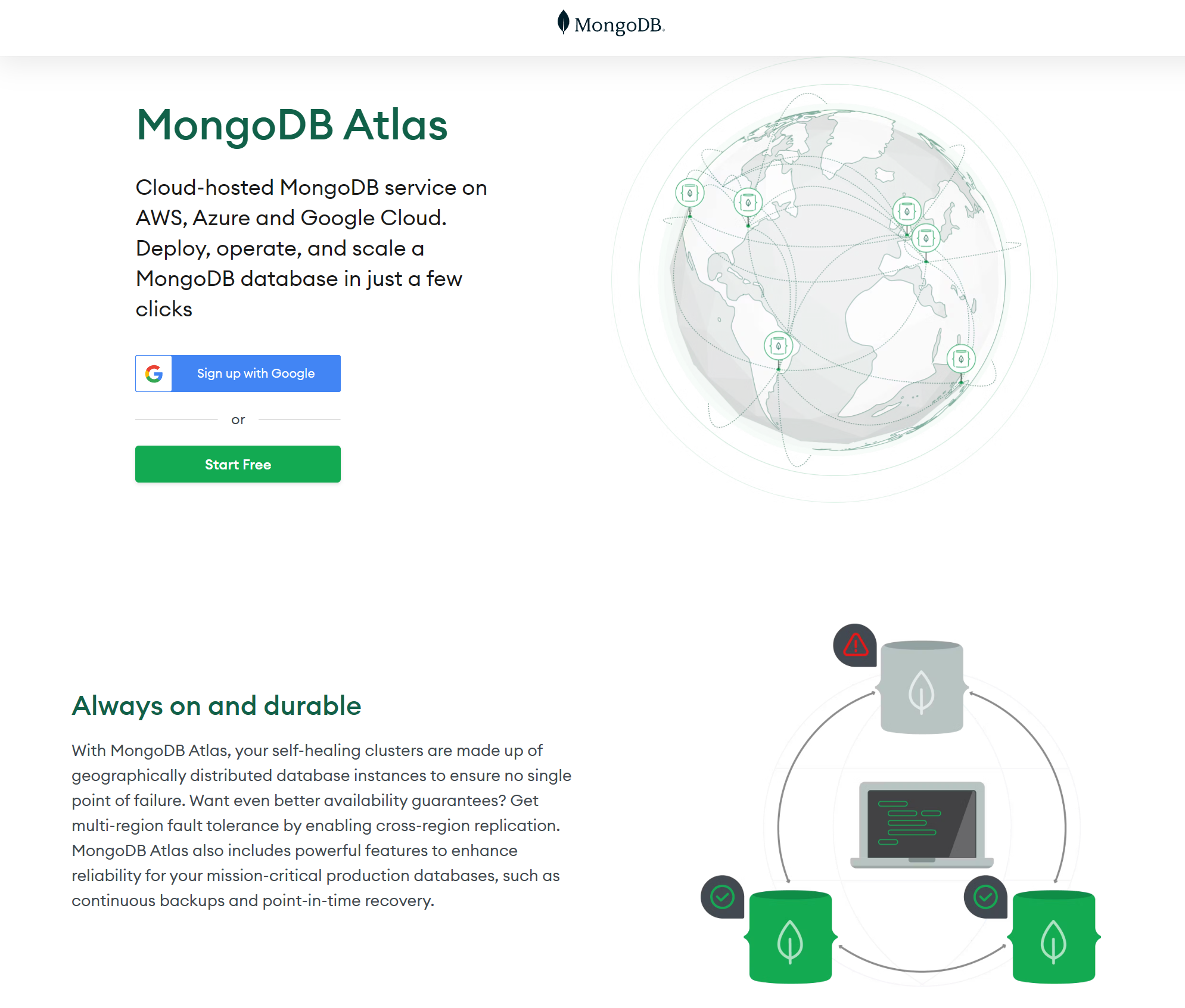 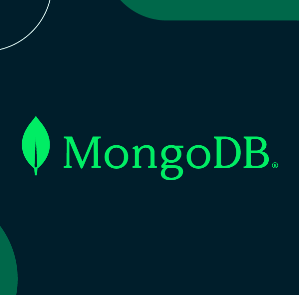 MongoDB Atlas: Cloud Document Database | MongoDB
Sign up with google account!
Mongo DB
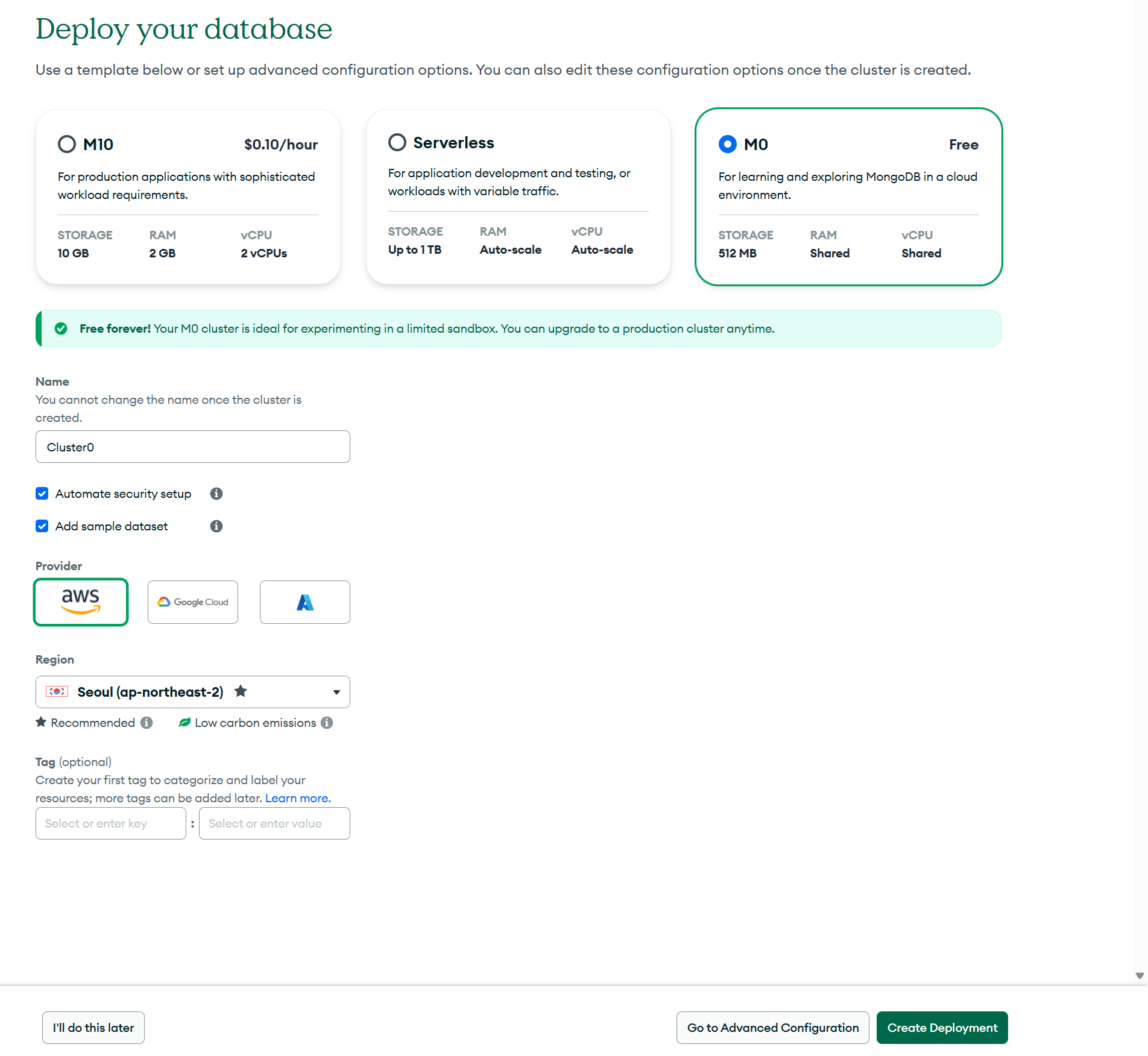 Mongo DB
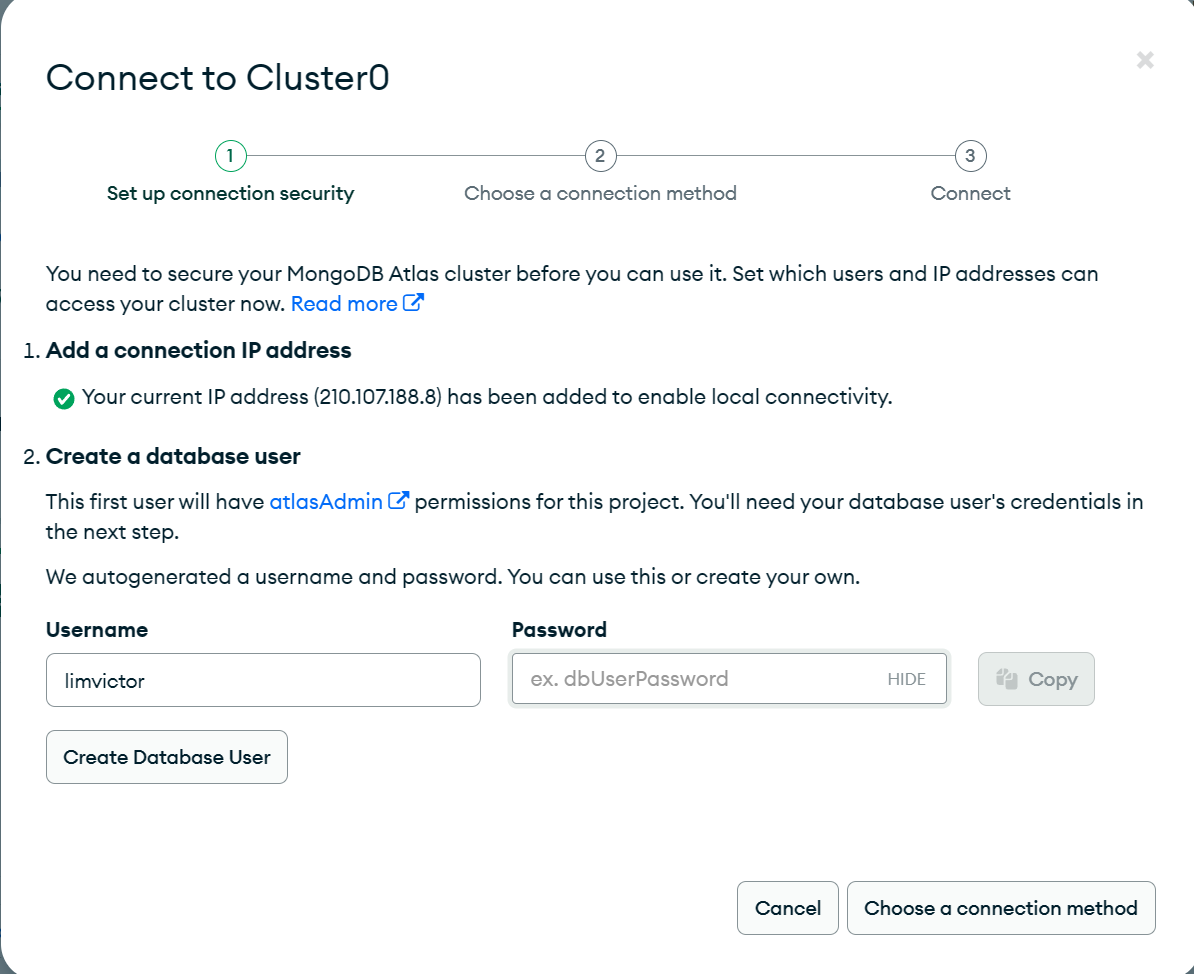 Mongo DB
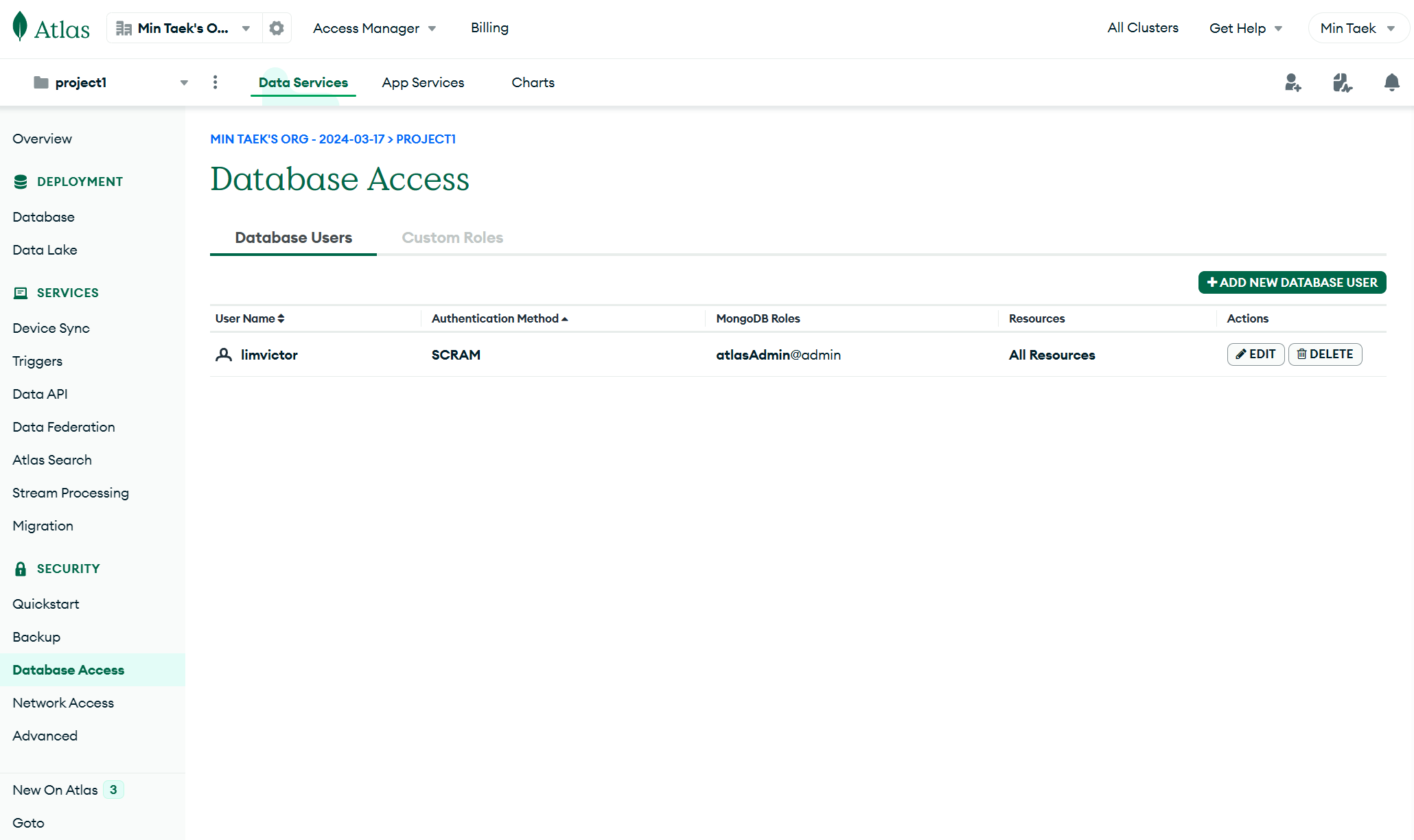 Mongo DB
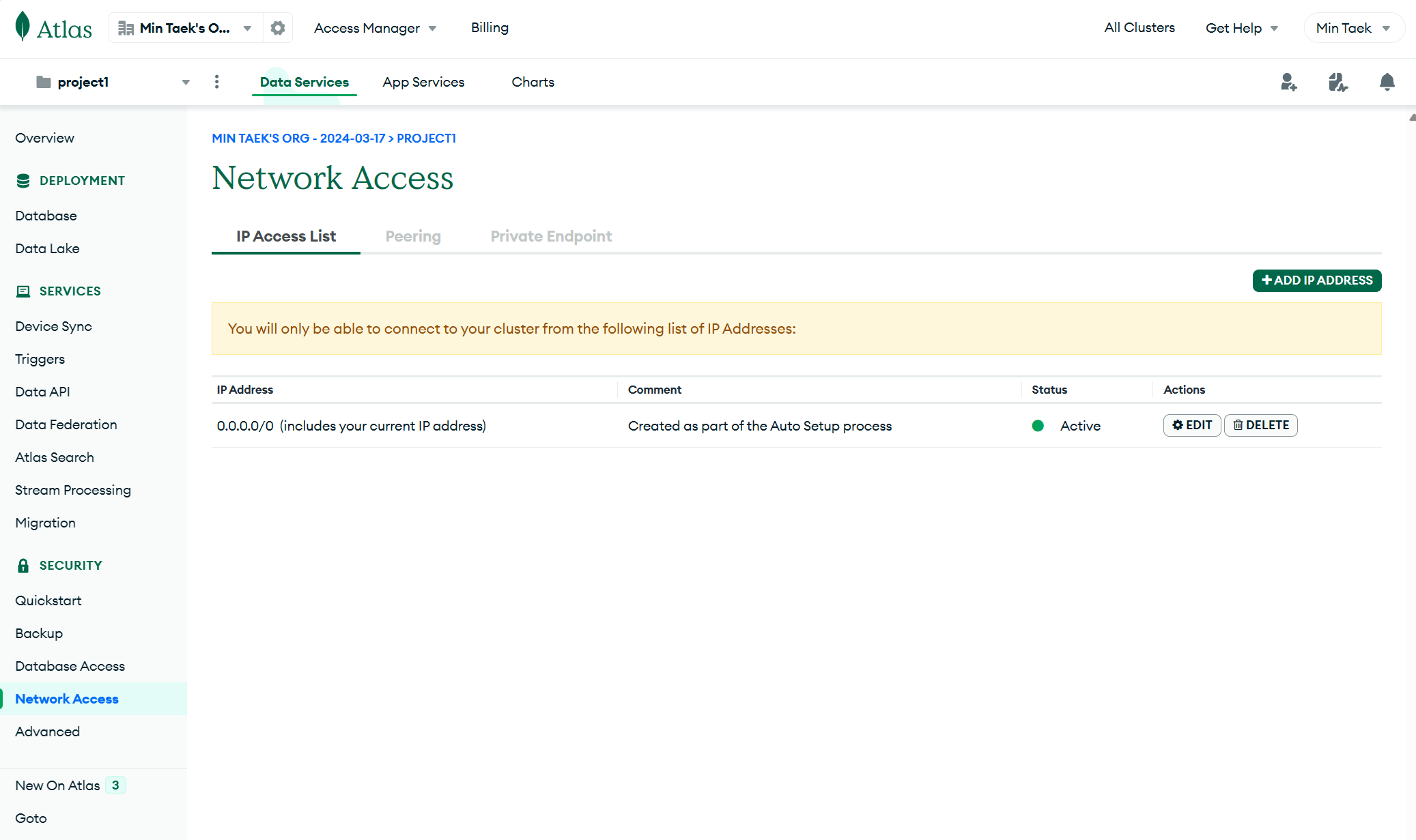 Mongo DB
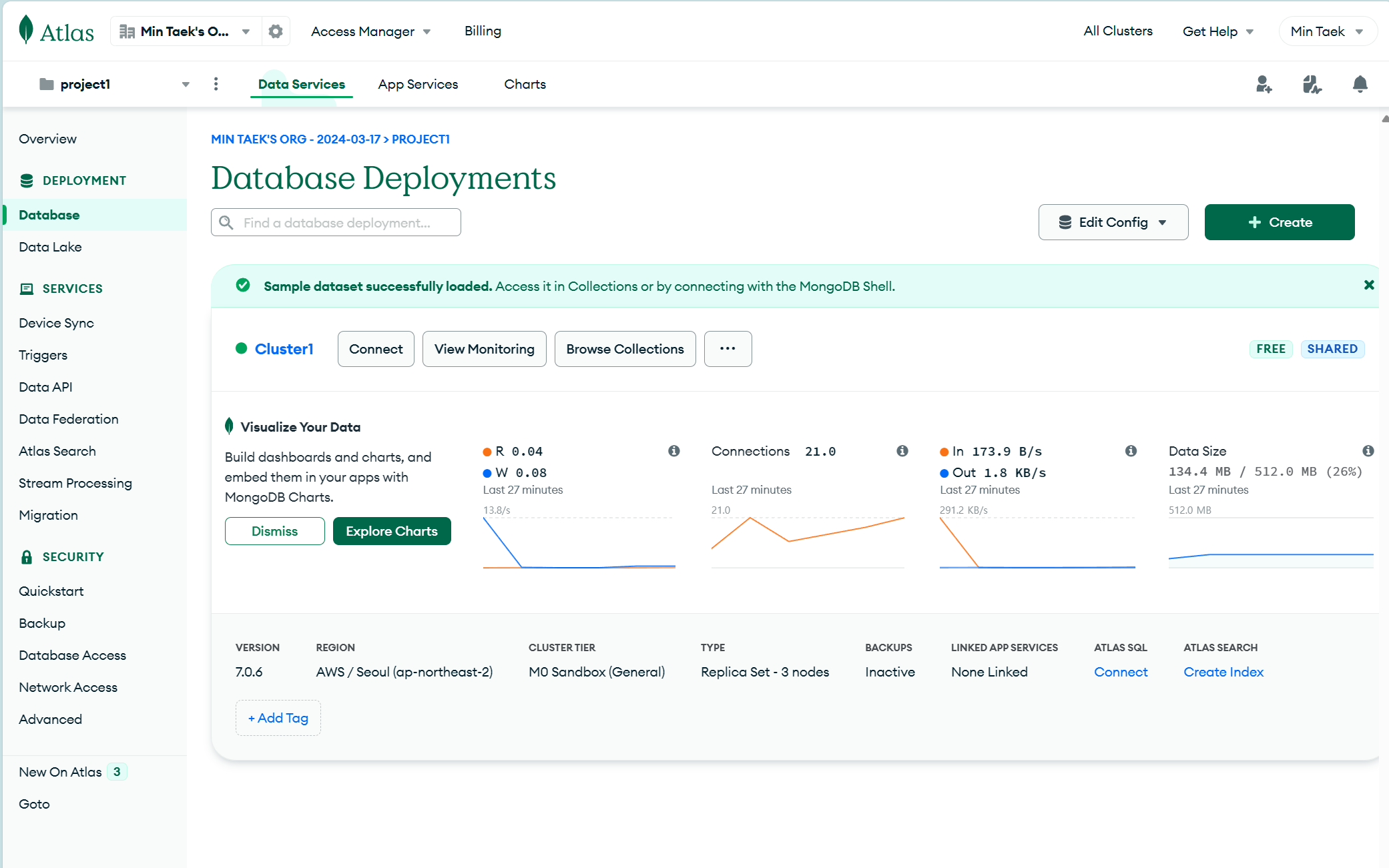 Mongo DB
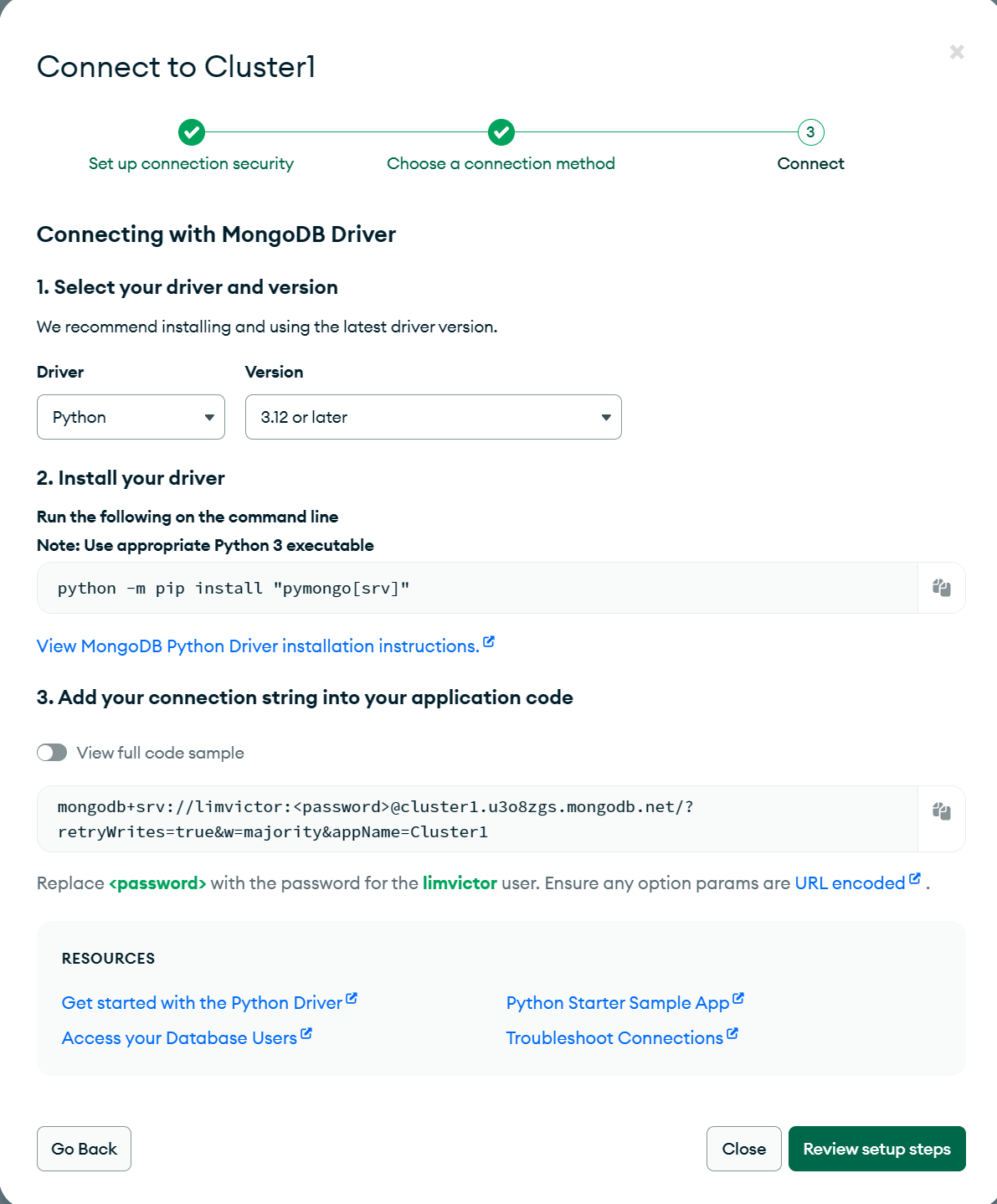 Mongo DB
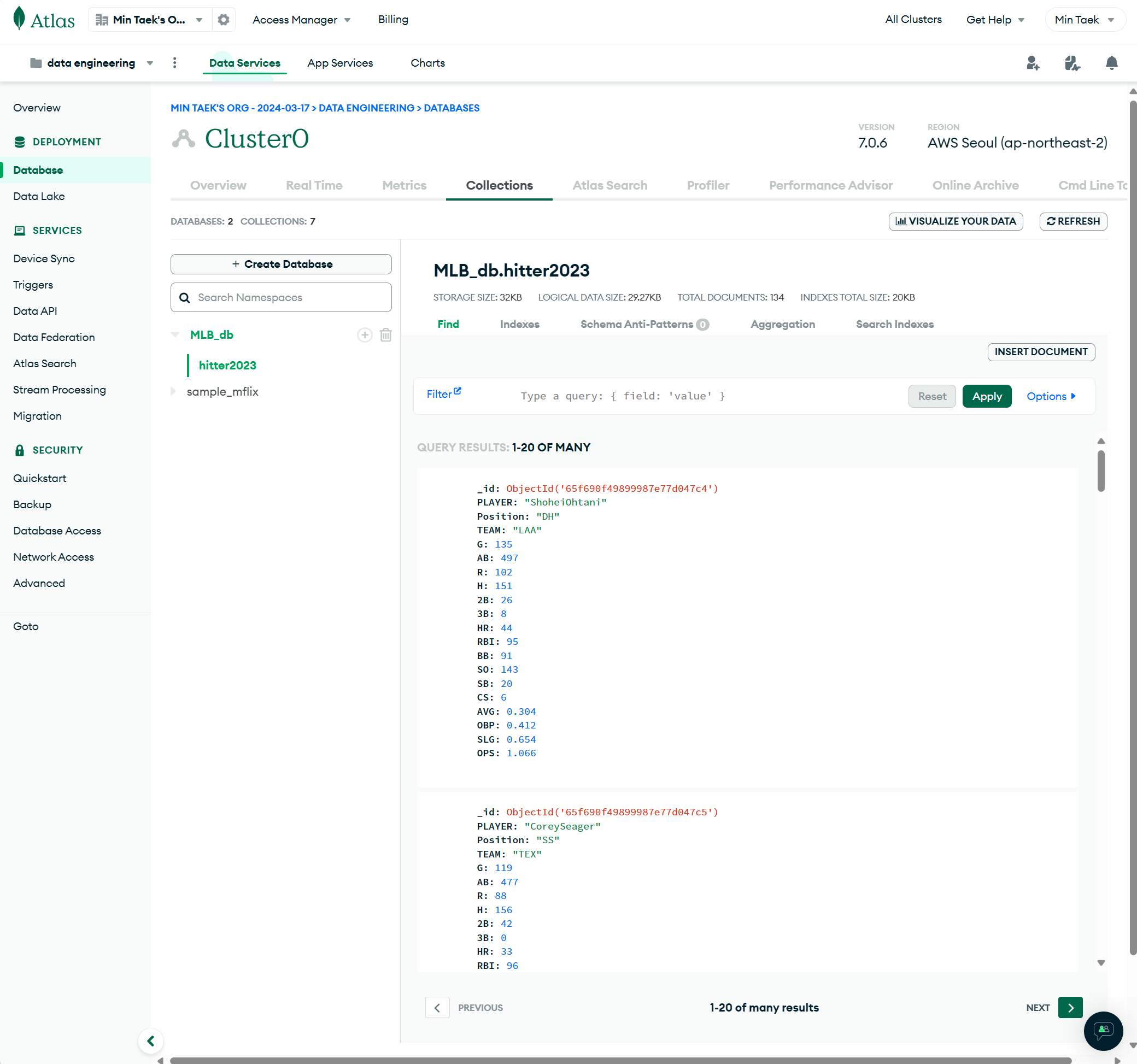 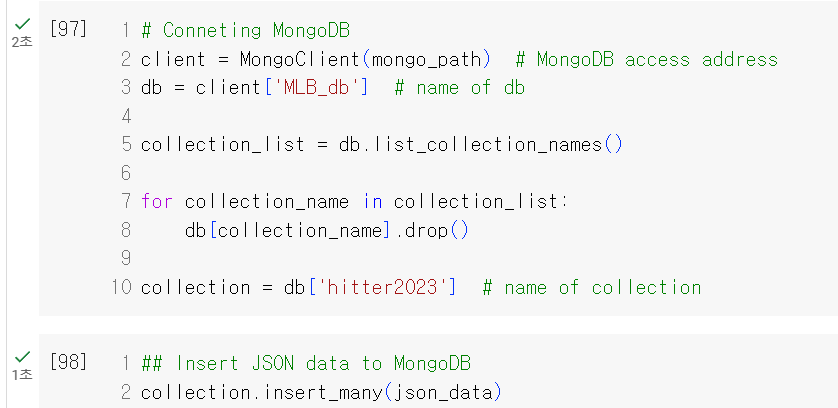 Simple ML
Let’s predict hitter’s Home Run from other stats